Canadian Identity in Paintings
Artwork Assignment
Canadian Identity in Painting
Process

Take a close look at each of these paintings
Choose your three favourite paintings
Complete the exercise worksheet
Column 1:
Identify the painting, artist and year
Column 2:
Identify an aspect of Canadian Identity and explain WHY this is Canadian Identity
Provide one personal commentary (Do you like the painting? Why?)
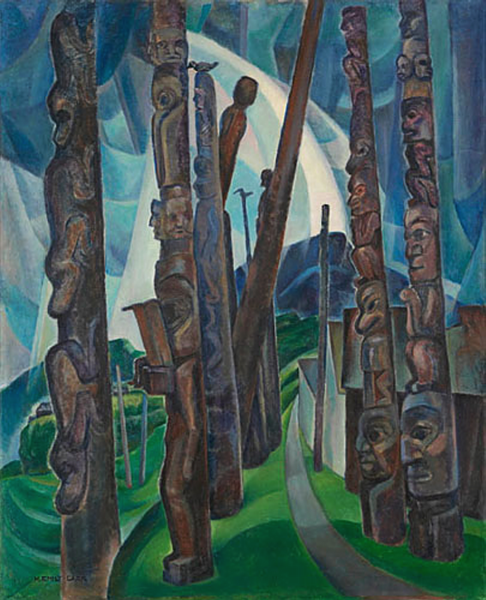 Emily Carr

Kitwancool

1928
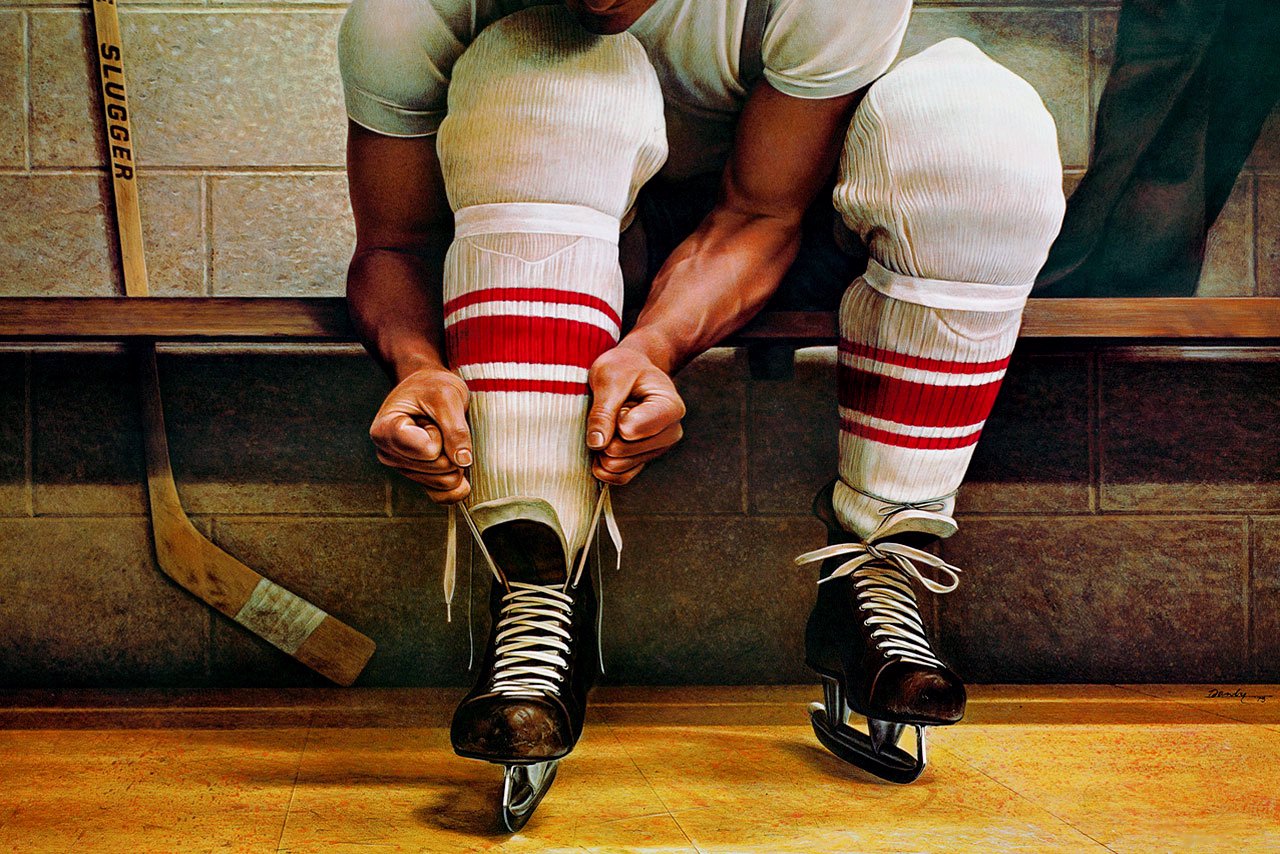 Ken Danby

Lacing Up

1973
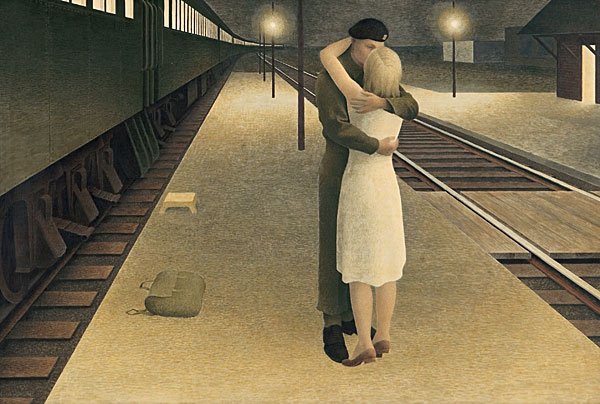 Alex Colville

Soldier and Girl at Station

1953
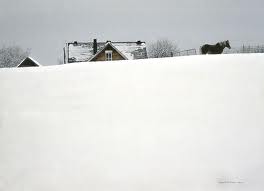 Robert Bateman

Winter Coat

1991
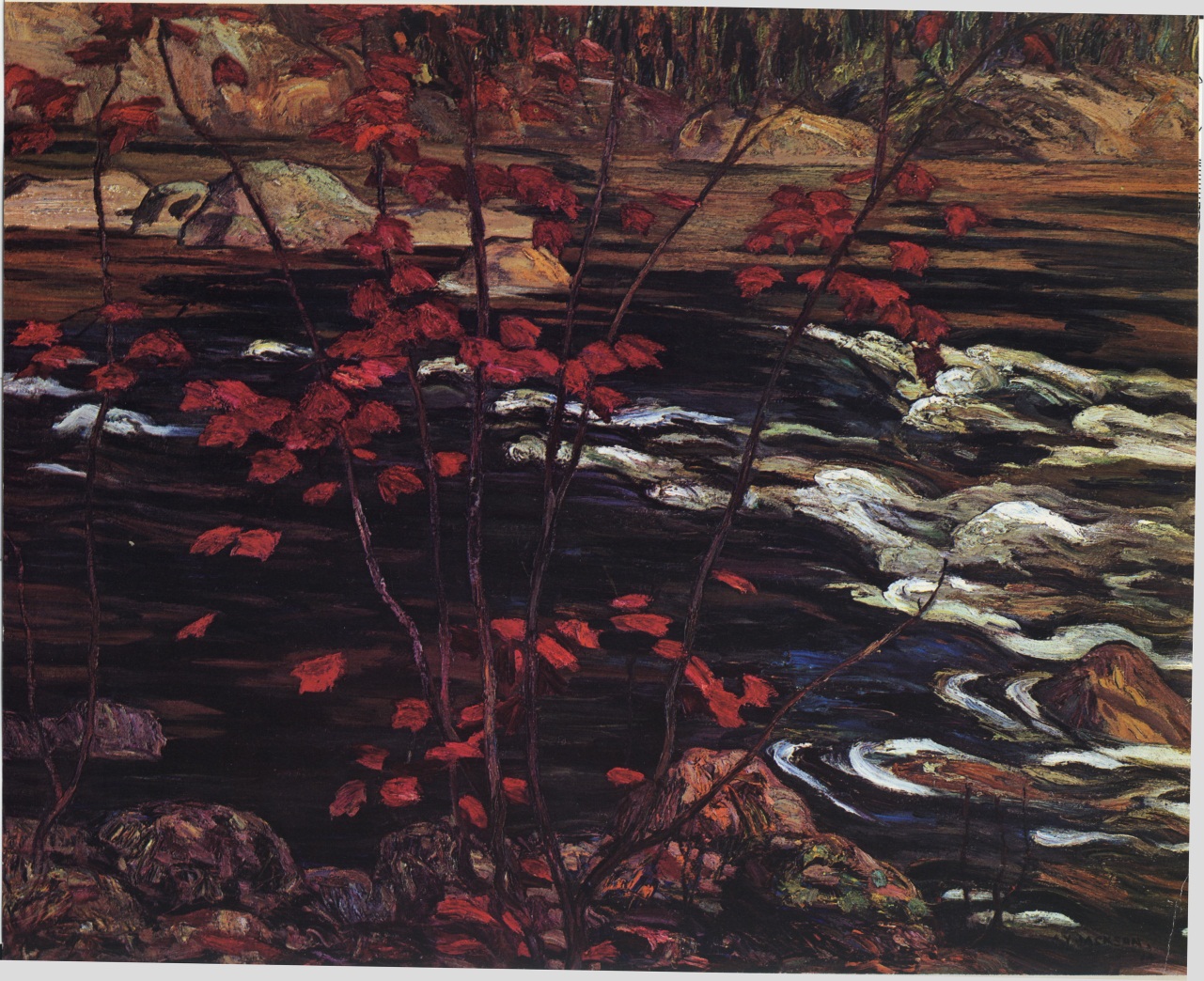 A.Y. Jackson

Red Maple

1914
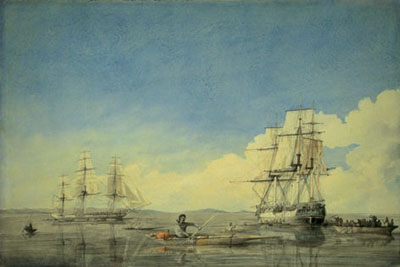 Robert Hood,
Hudson’s Bay Company, 1819
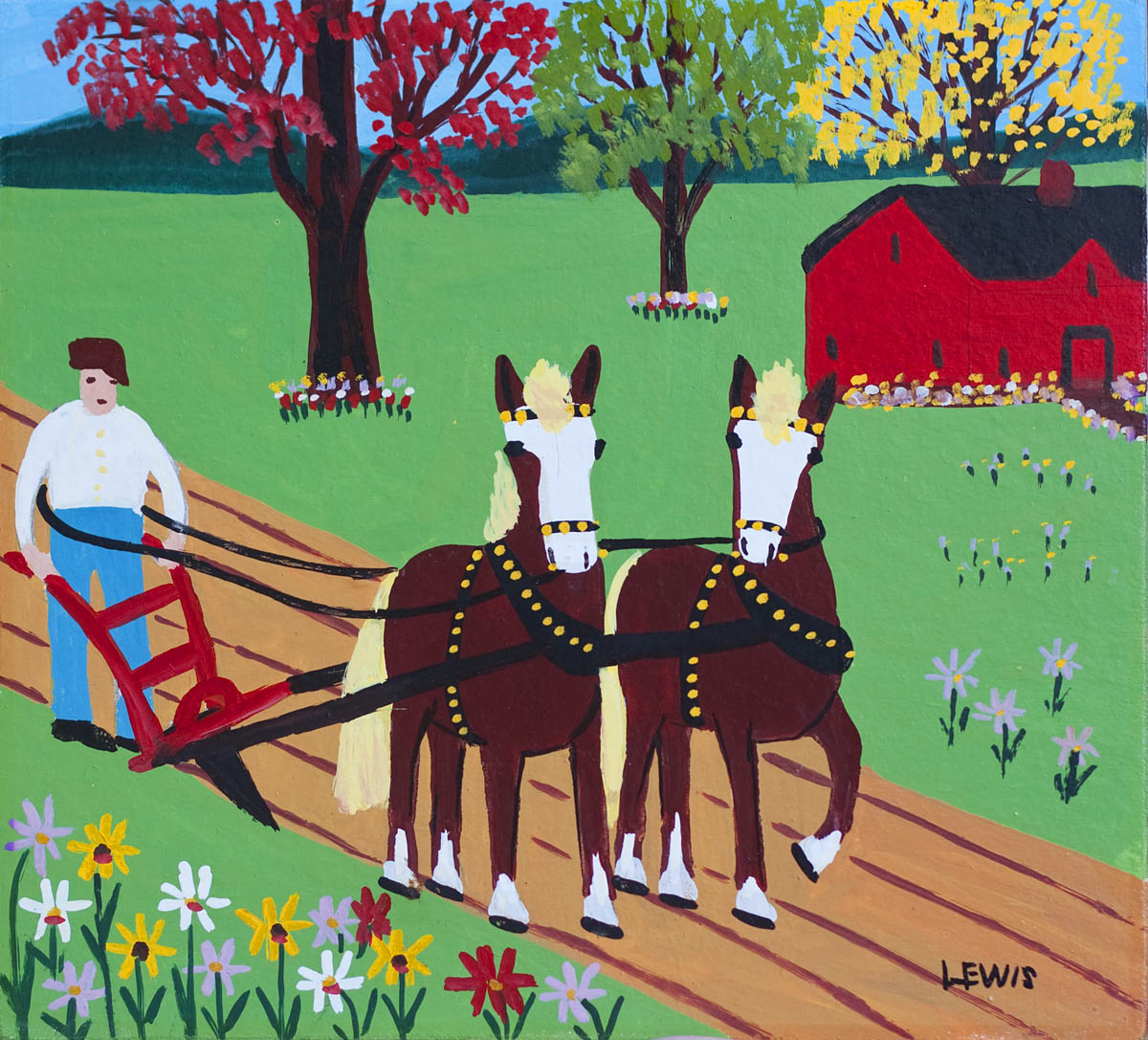 Maud Lewis

Spring Plowing	

1958